PhotoSwap
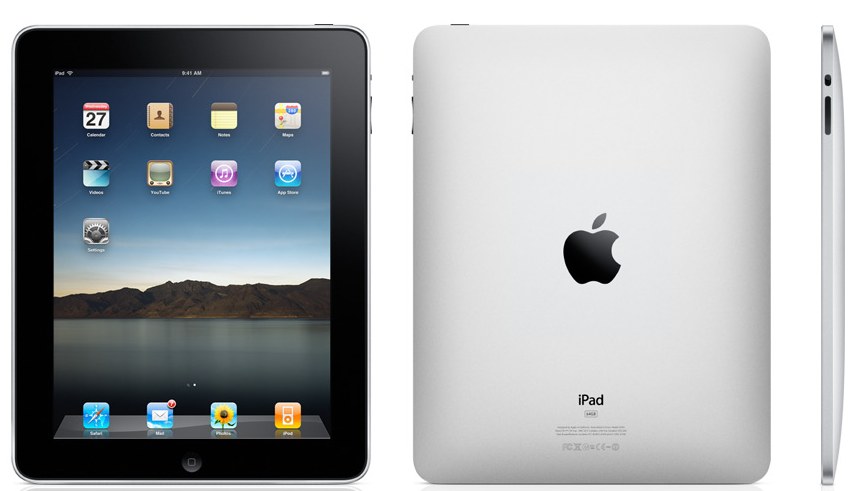 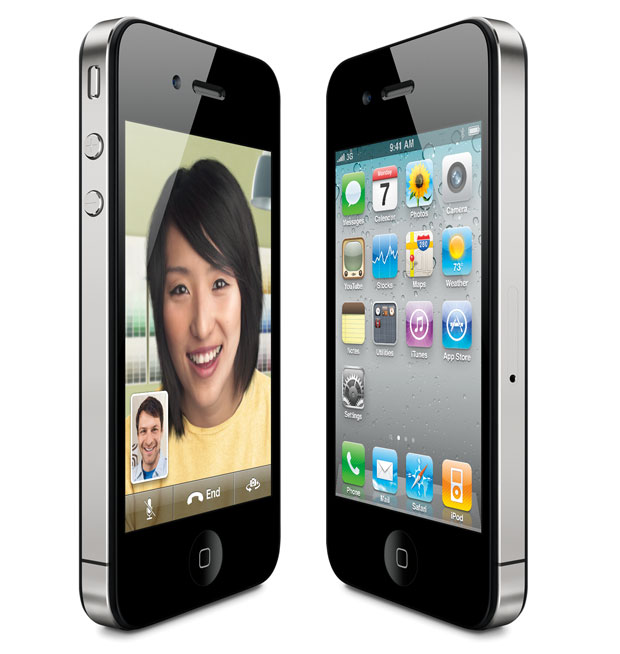 Albert Park & Brandon Ochs
What is PhotoSwap?
Social networking platform for iOS

Users share images with each other

Extract sensor data embedded in
	the image or directly from the GPS
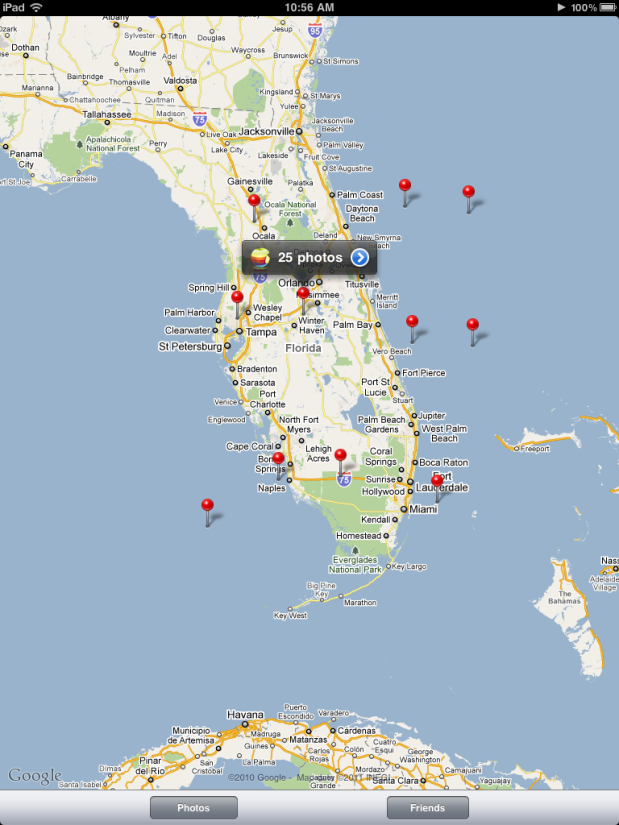 Architecture
Database Handler
Connects to local database

Uses SQLite which is an embedded database

Tailored for use in small scale applications
Upload Handler
Sends requests to remote server

Uses ASIHTTPRequest library

Requests can be sent synchronously, asynchronously, or queued

Mimic HTML page by creating an HTTP post tag on the phone
Map Handler
Uses pins to display photos

Pin locations and thumbnails stored locally

Amount of pins is relative depending
	on the level of zoom
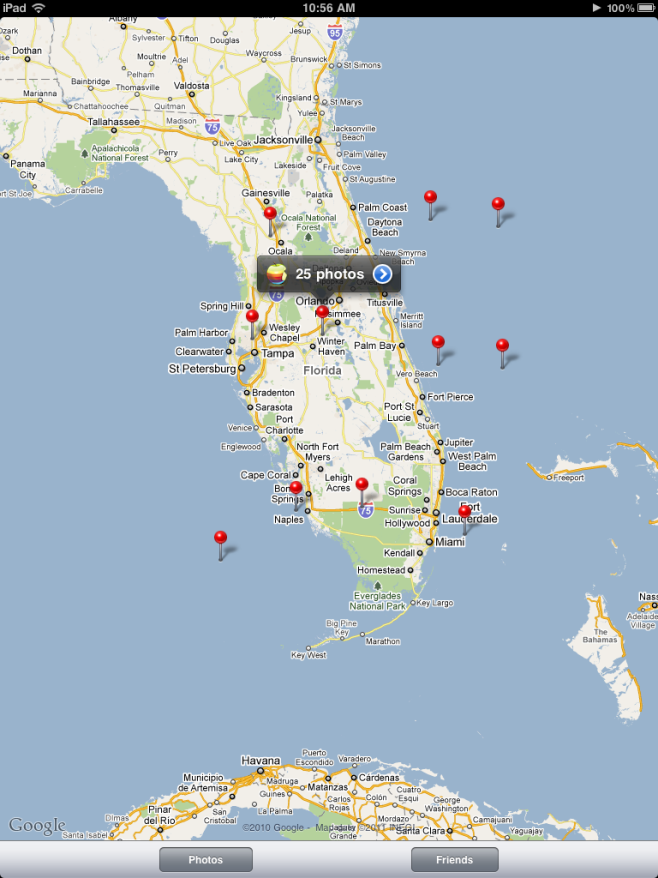 Friend Handler
Friends associated with unique id for comments and photos

Common look and feel
Swipe to delete
Search box
Jump to alphabetized headers
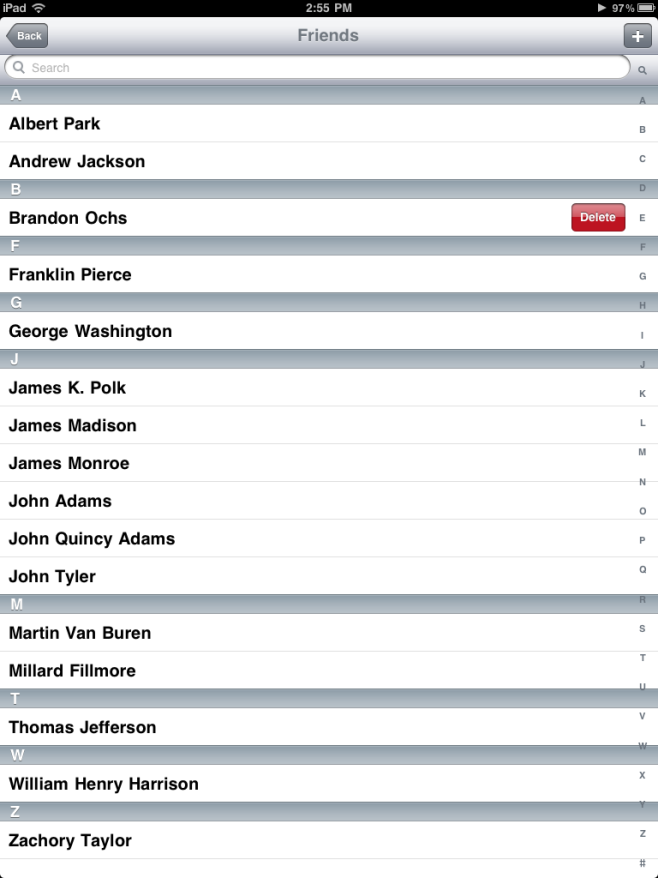 Comment Handler
Lets users comment through clicking on a map pin

Images can be downloaded to the
	phone from this screen
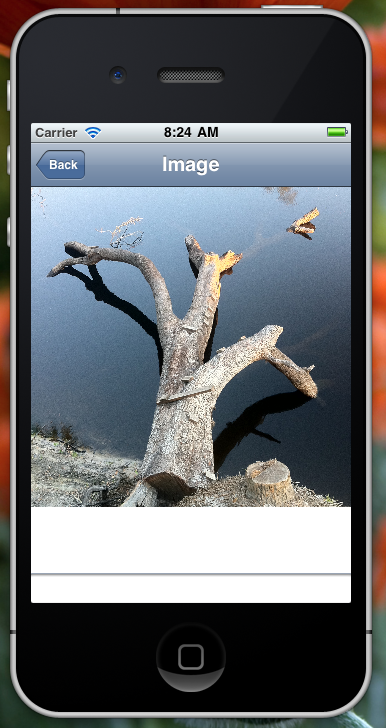 Image Handler
Browse through camera roll and photo albums

Uploads current GPS location
Used for bad/missing EXIF data
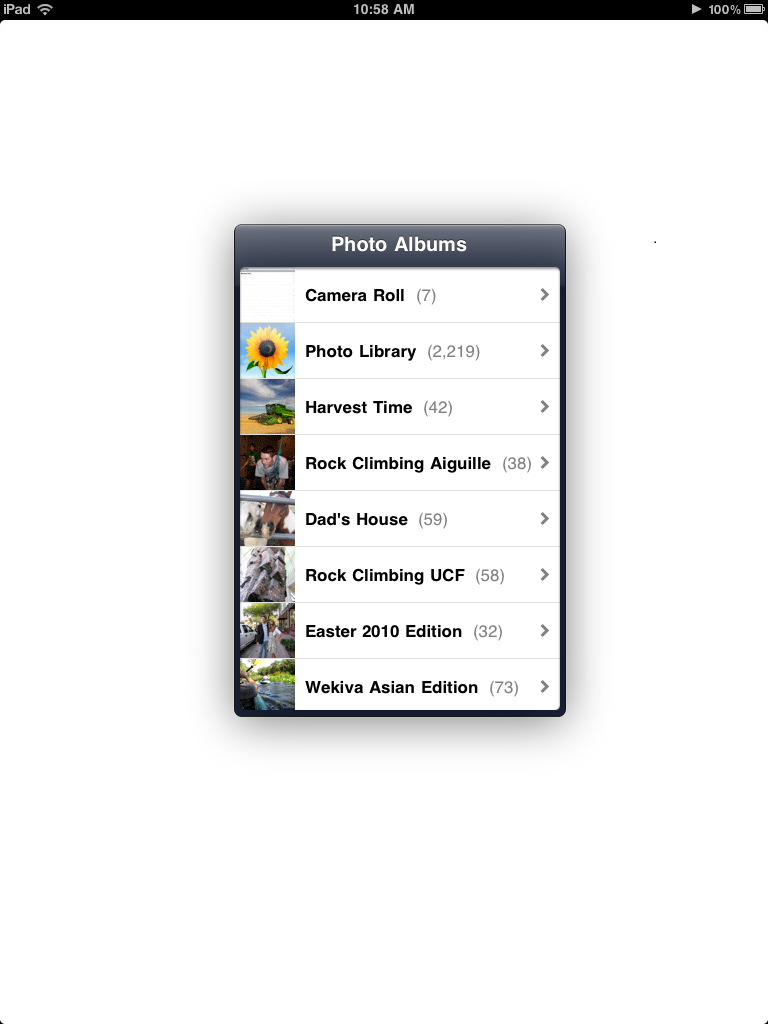 Synchronization Handler
Updates local database from the server in the background

Reduces the network overhead

Reduces time it takes to check for updates manually
Server Uploading
Remote LAMP server

EXIF data is extracted with PHP

Stored in a MYSQL database

Images available through links
Server Downloading
Requests for data are initialized on the phone in a queue

Server builds XML files and sends to phone

XML parser on iPhone extracts data and populates database
EXIF GPS Data
Stored in jpeg as decimals/xx, minutes/yy, seconds/zz


Need to convert to decimal
N,S: 90 to -90
E,W: 180 to -180
Problems we had to overcome…
Map pins can get cluttered
Don’t place pin on map if there is one near it already!
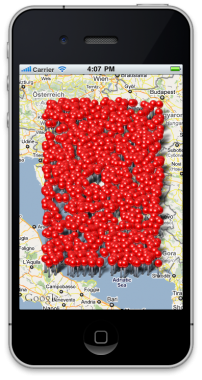 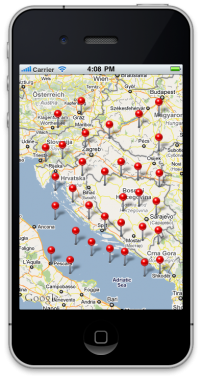 Problems we had to overcome…
Originally used a Python process that continually monitored an upload directory

PHP was better because it was reactive

Apache, MySQL, PHP server hosts are common!
Problems we had to overcome…
Communicating with the server

Can’t just do a MySQL query from the iPhone

Created an XML reader class to read data from server
Future Work!
Animate pins moving as the user zooms

Allow for geotagging for incorrect pins

Extract additional EXIF data?